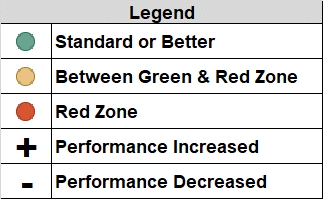 Brevard Family Partnership
Contract & Scorecard Measures Trends 
for February 2021 (On Demand Listing)
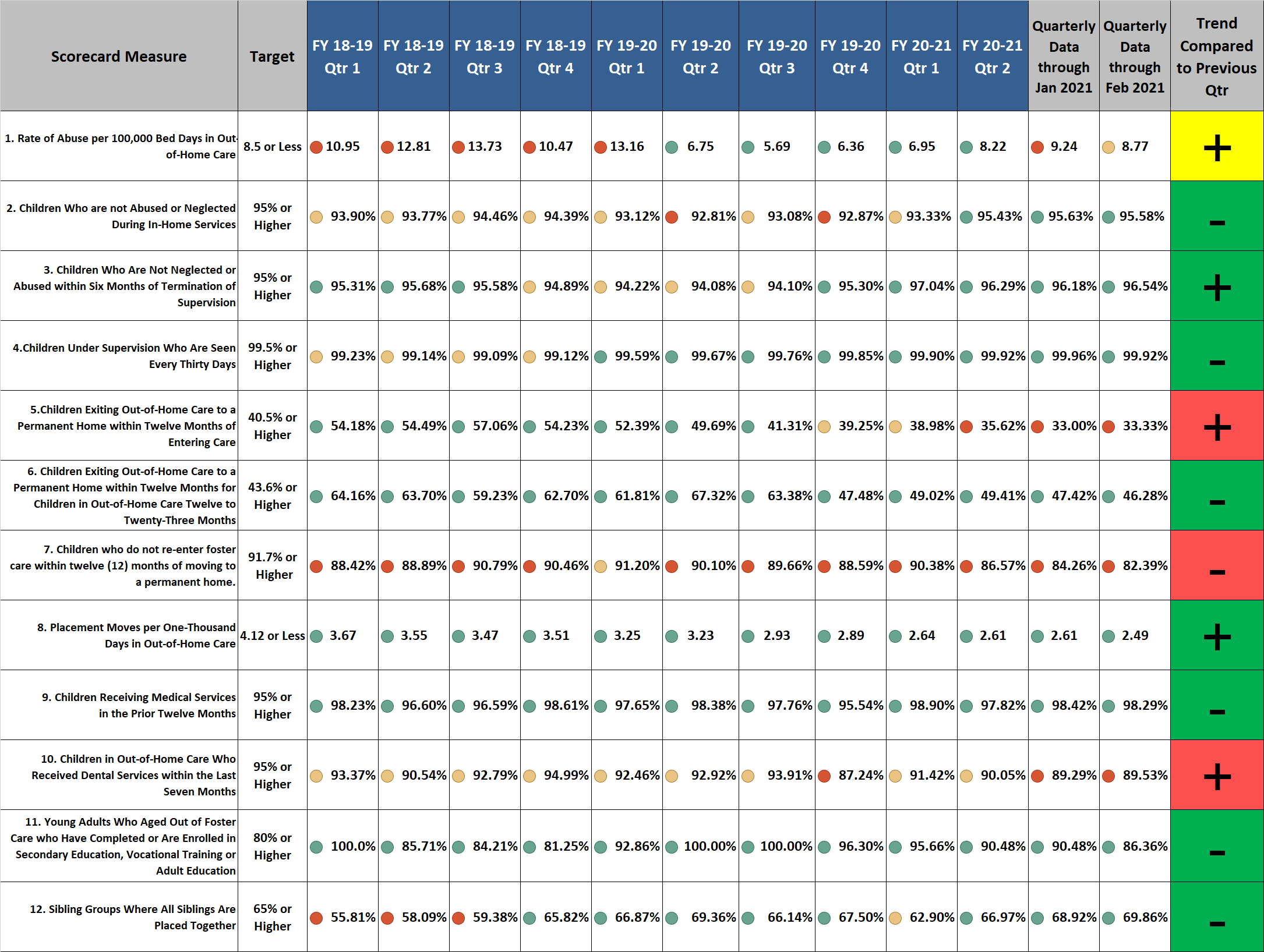 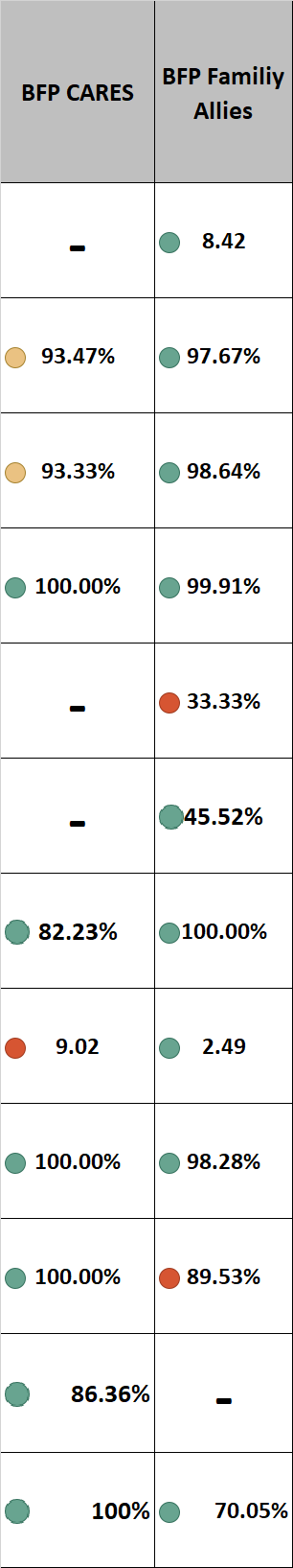 1